Group 2
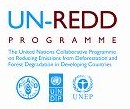 Group 1
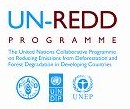 Group 1
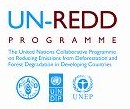 Group 1
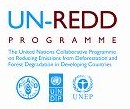 Group 1
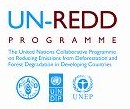